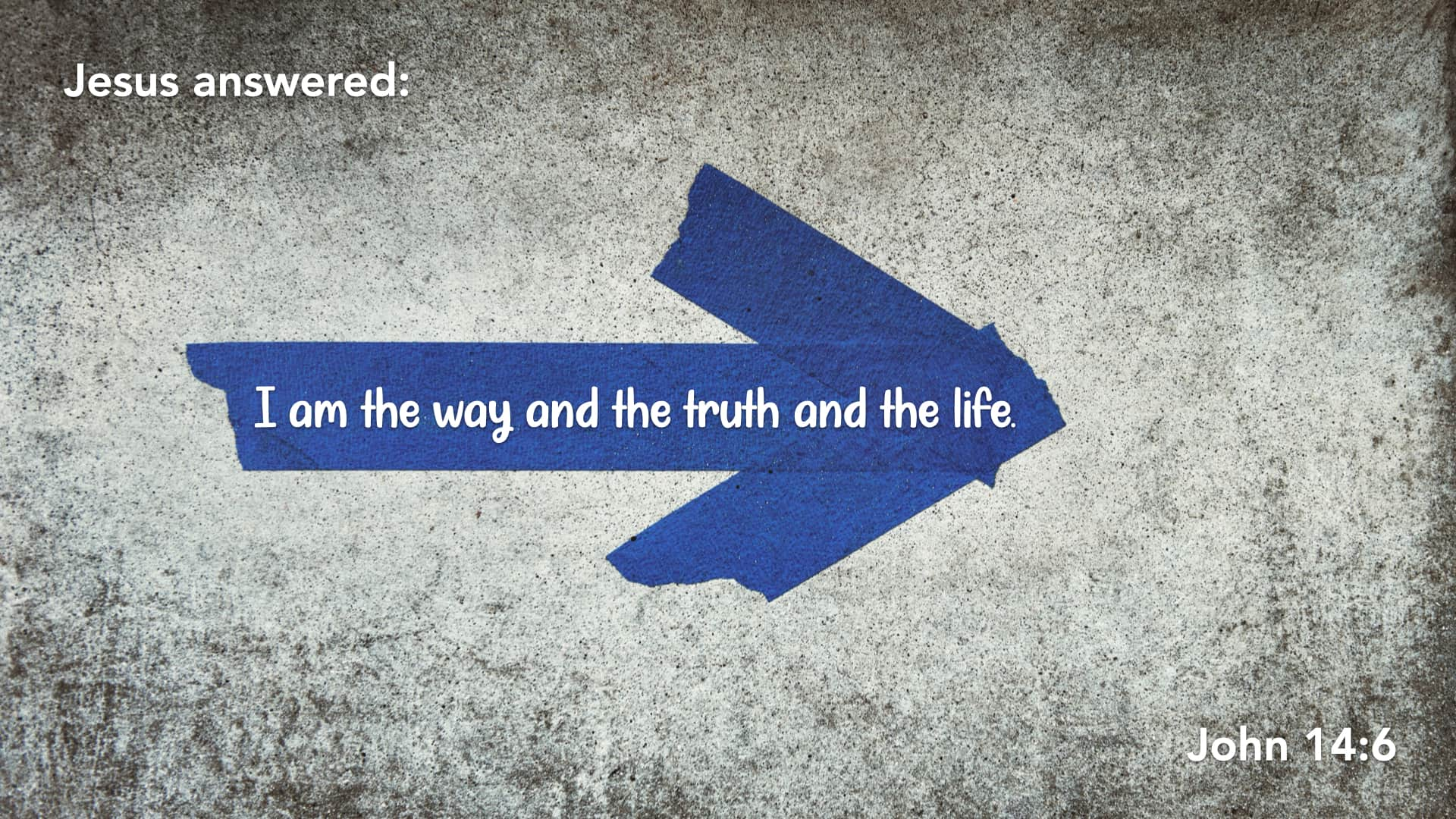 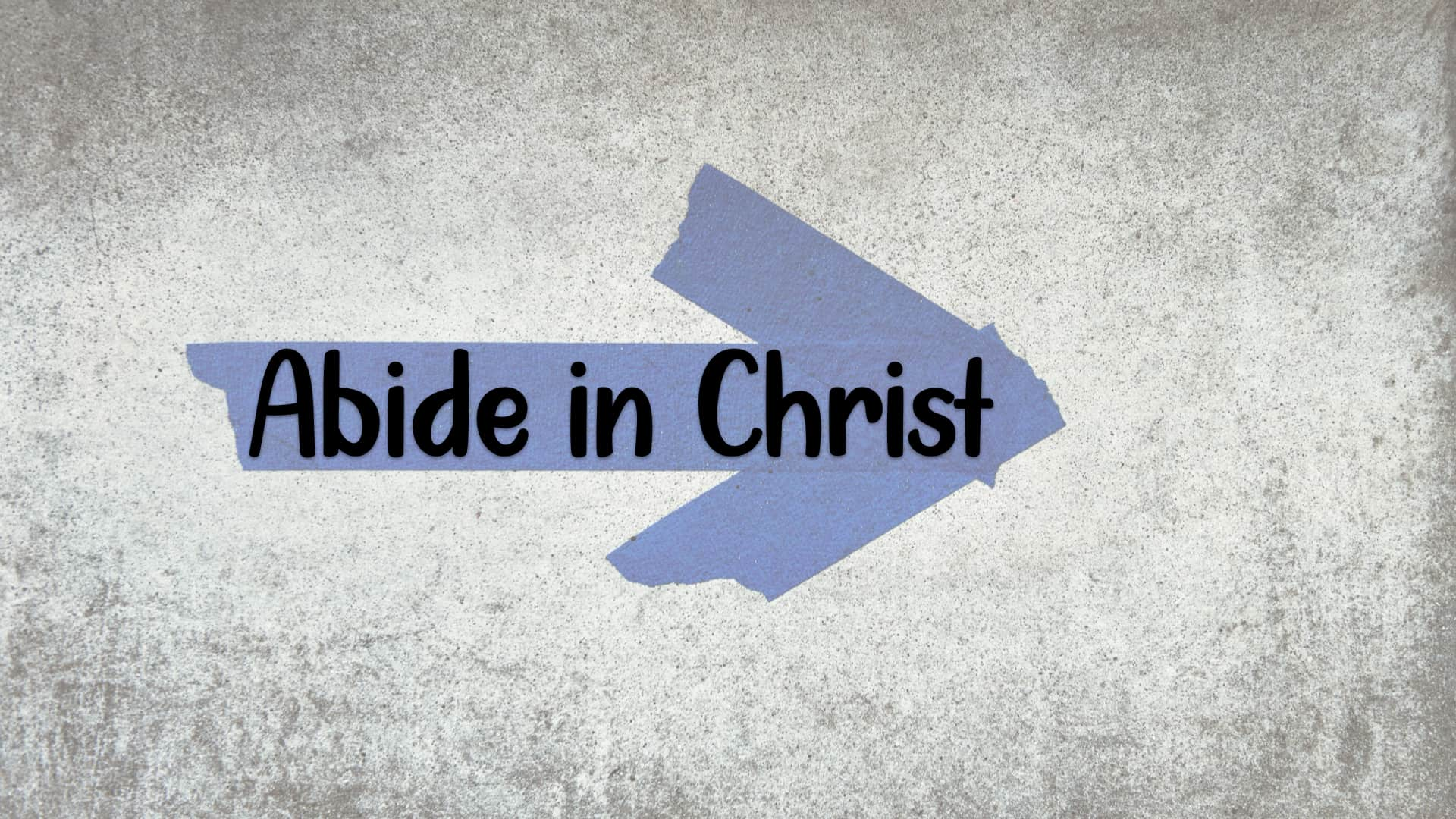 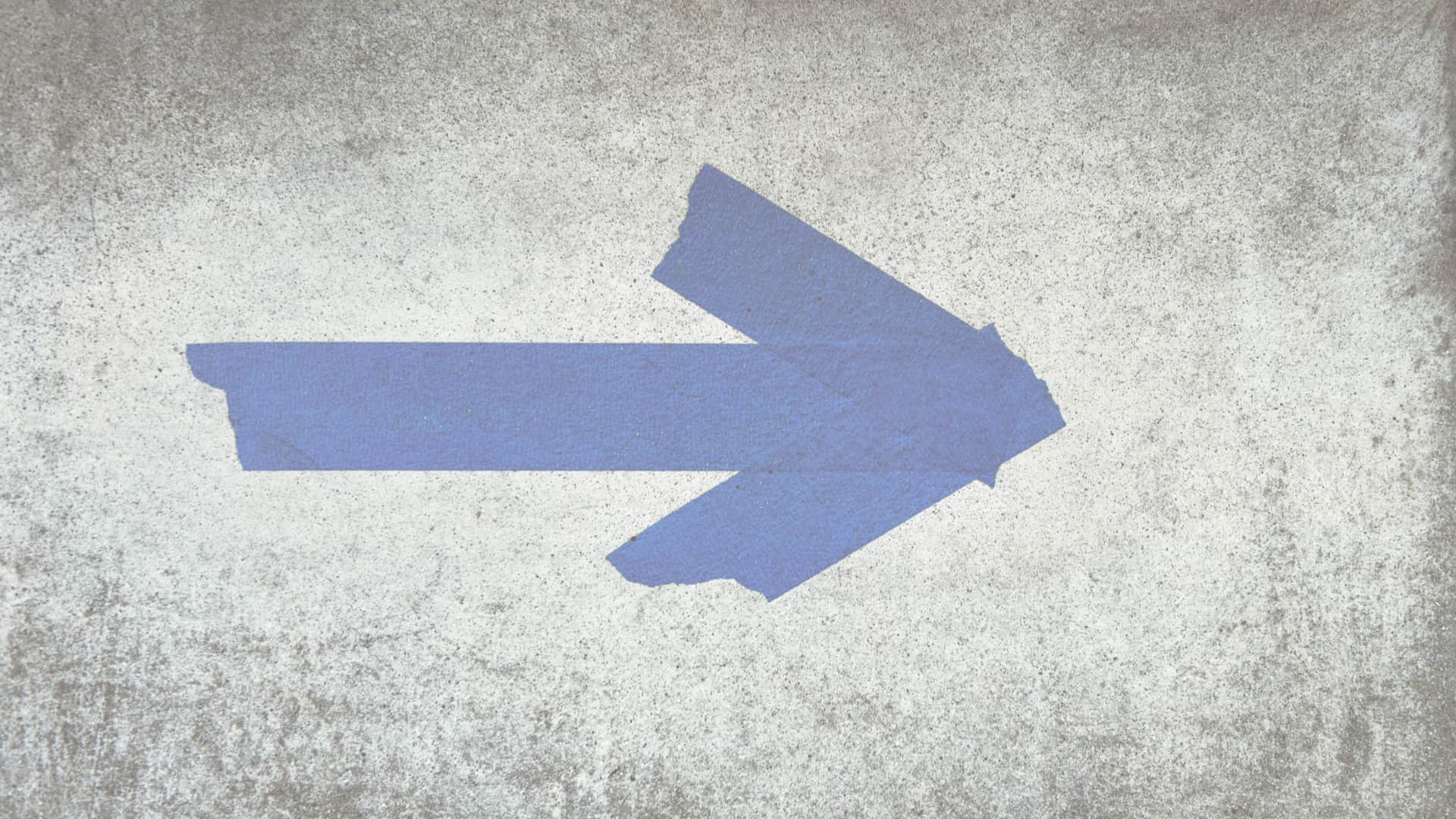 John 15:1-11
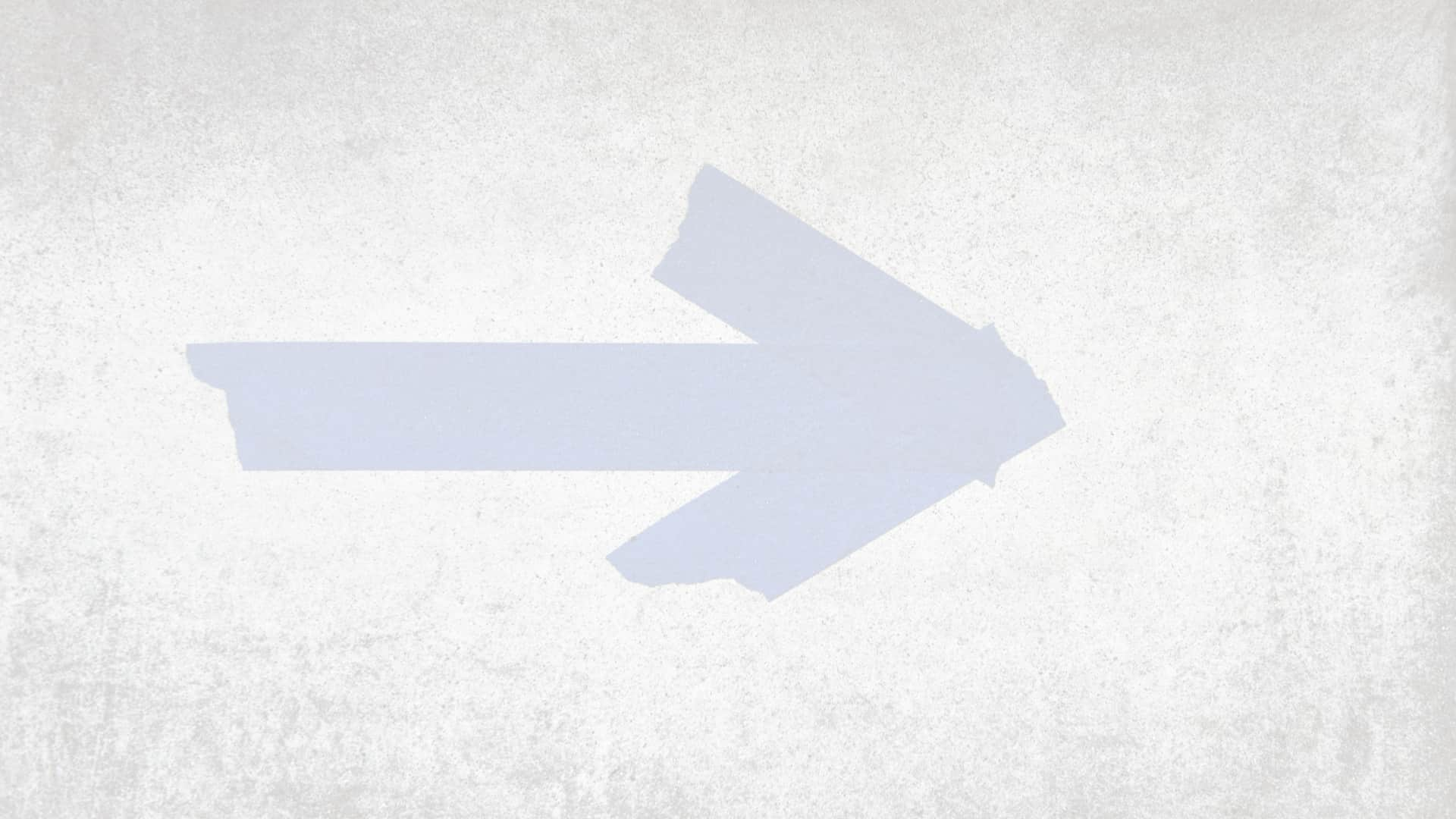 John takes us up the mountain, and says quietly: ‘Look - from here, on a clear day, you can see for ever.’
The New Testament in its world, N.T. Wright
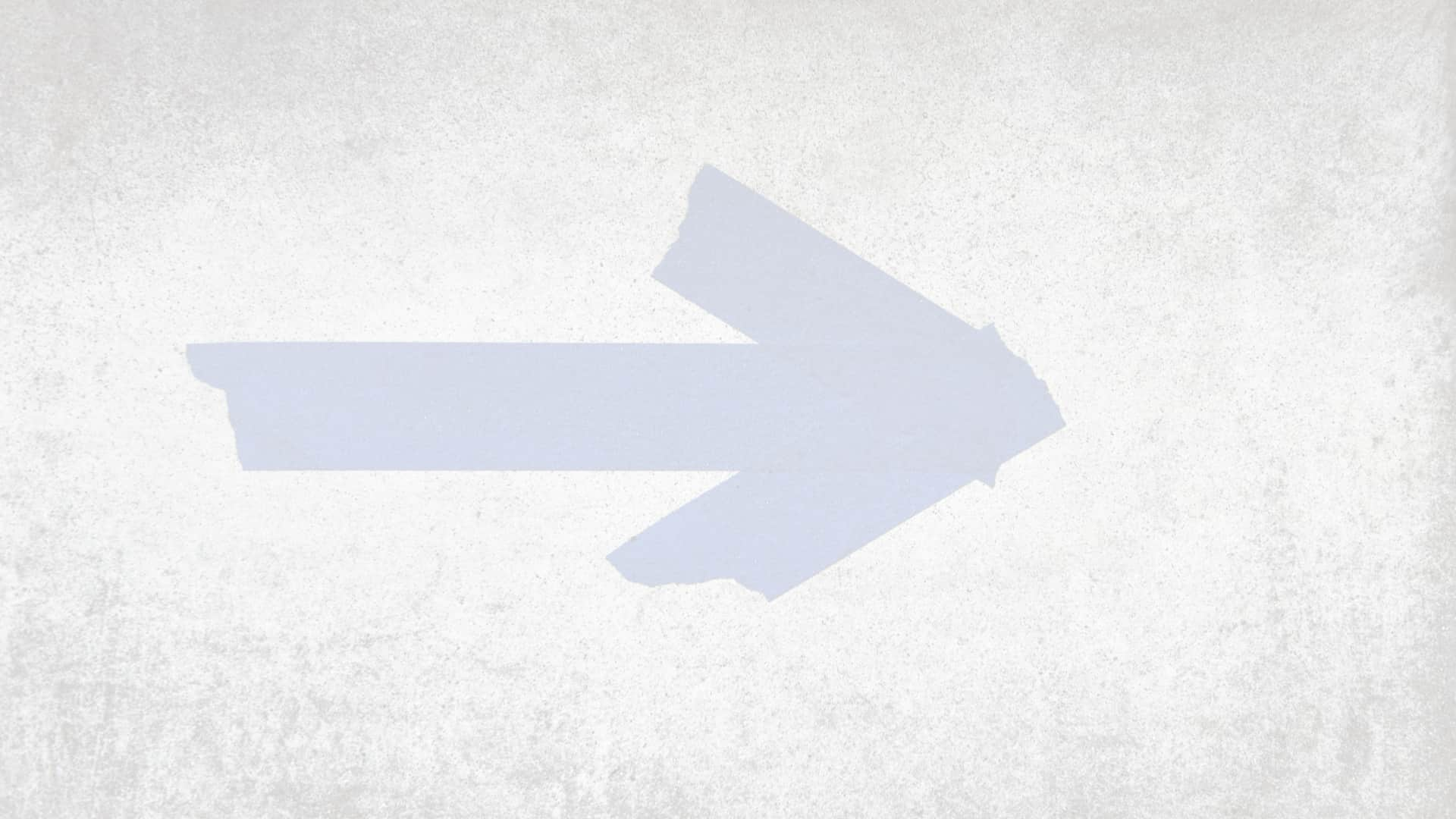 ‘I am the true vine’
John 15:1
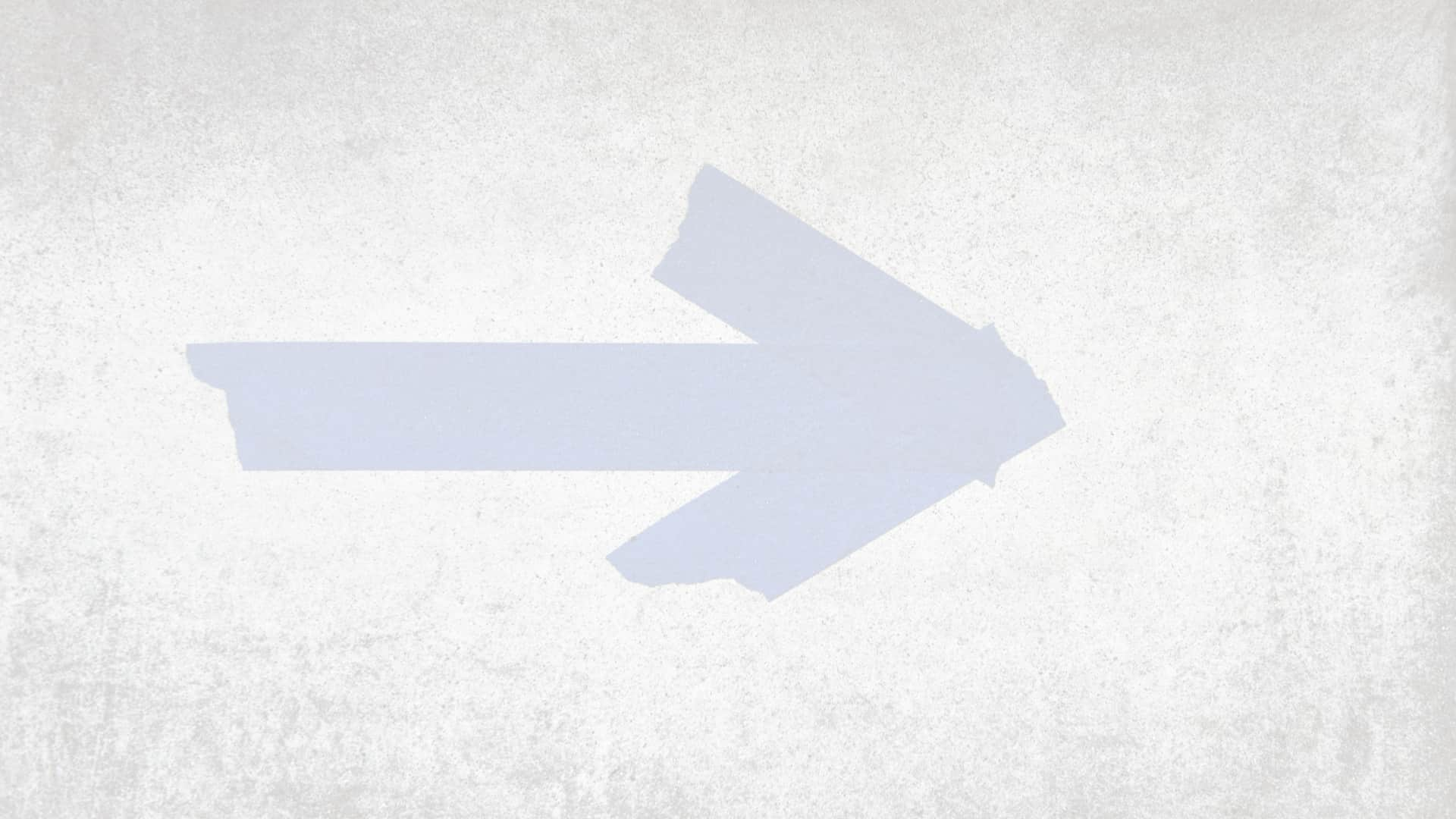 אֶֽהְיֶ֖ה
I AM
אֲשֶׁ֣ר
who
אֶֽהְיֶ֑ה
I AM
Exodus 3:14
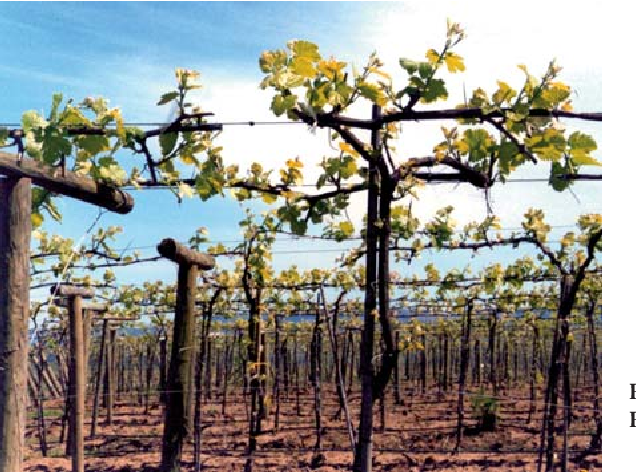 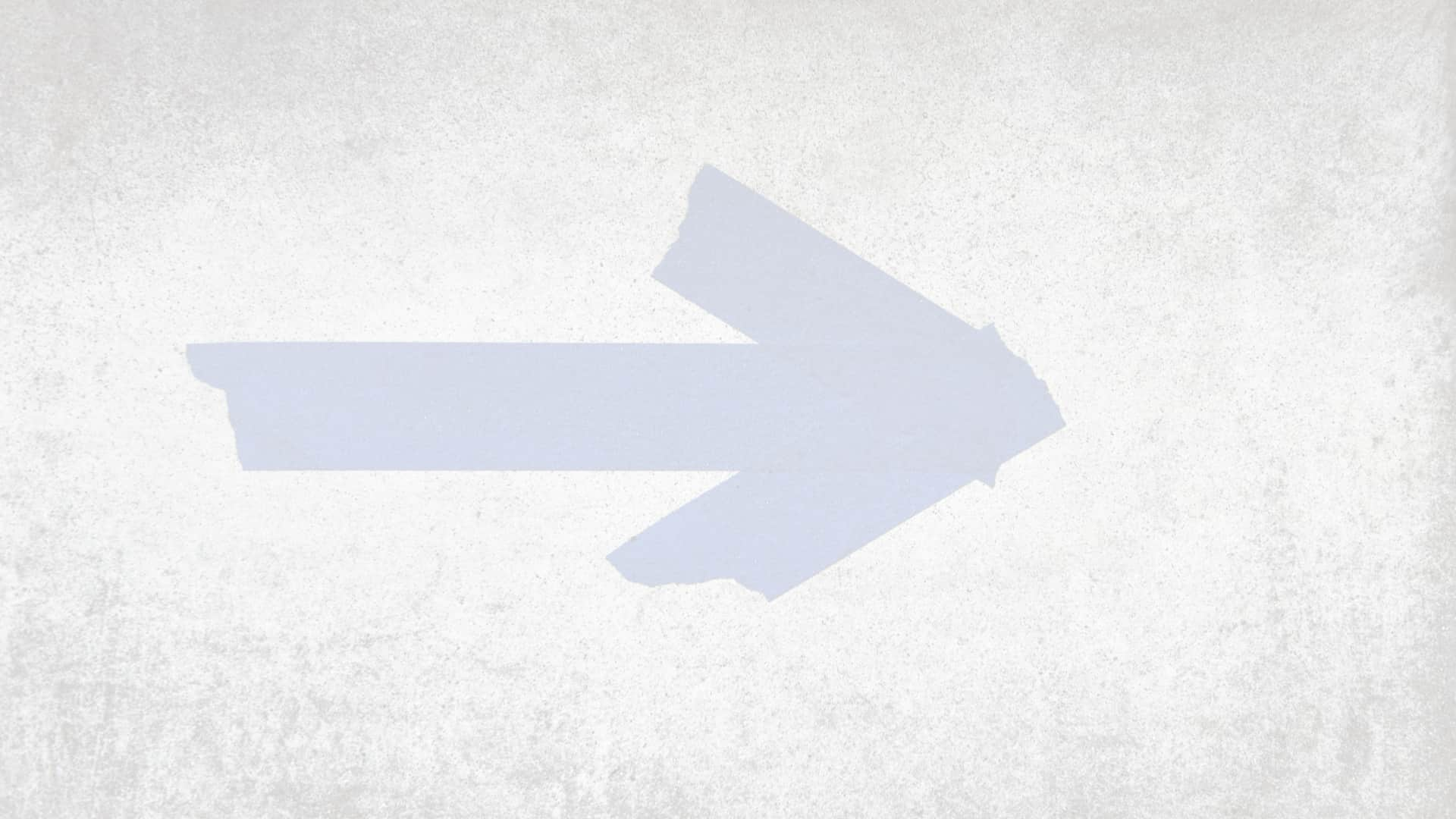 Isaiah 5:1-7
The song of the vineyard
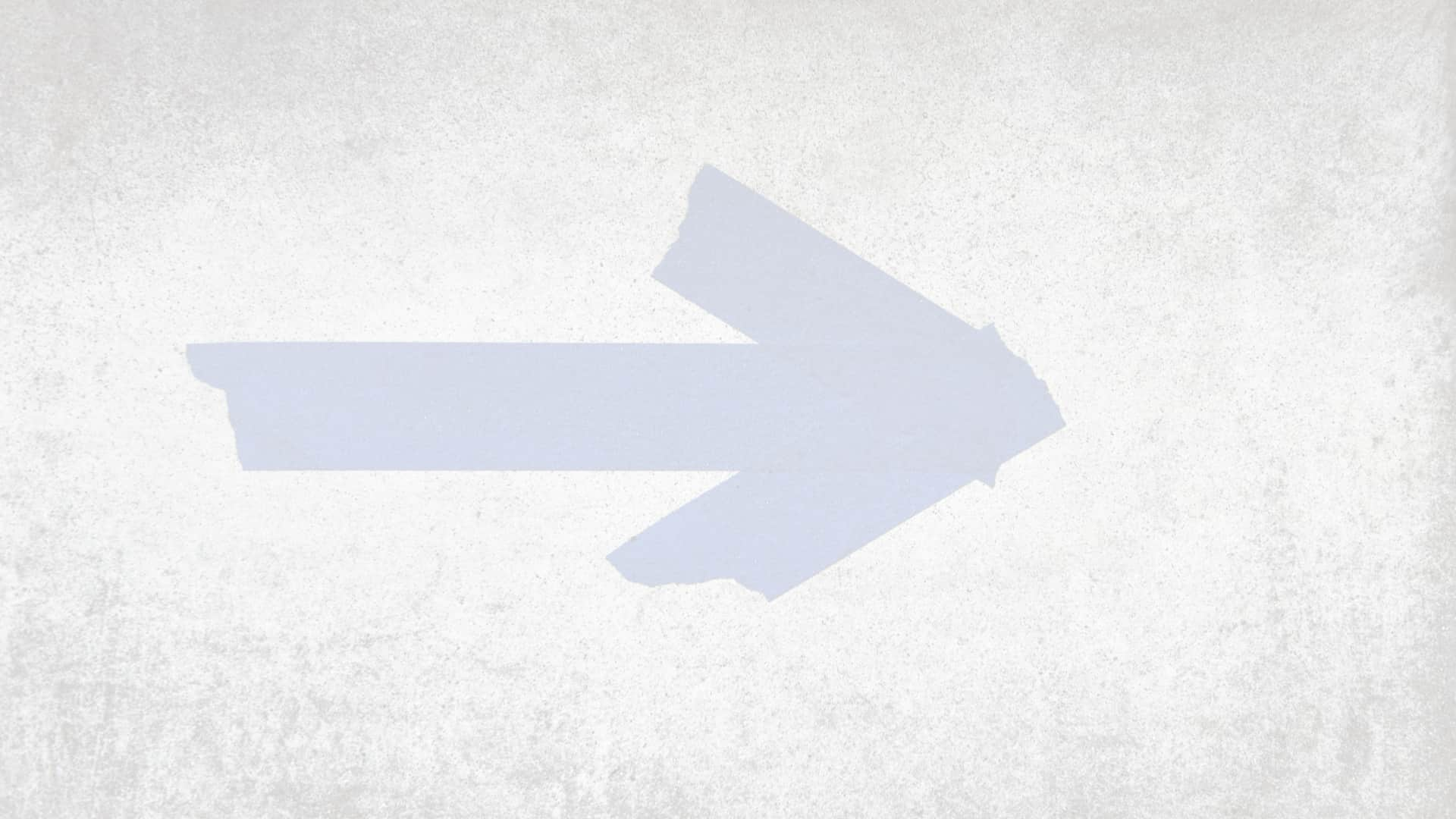 ‘My Father is the keeper of the vineyard’
John 15:1
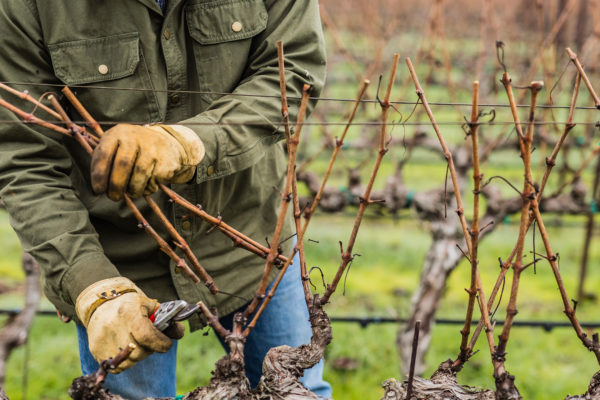 People / Places / Events
1. Jesus Christ
The speaker of this verse, identifying Himself as the "true vine." In the context of the Gospel of John, Jesus often uses "I am" statements to reveal His divine nature and mission.
2. God the Father
Referred to as the "keeper of the vineyard," indicating His role in nurturing, pruning, and overseeing the growth of the vine and its branches.
3. The Vineyard
Symbolic of the Kingdom of God or the community of believers. The imagery of a vineyard is often used in Scripture to represent God's people.
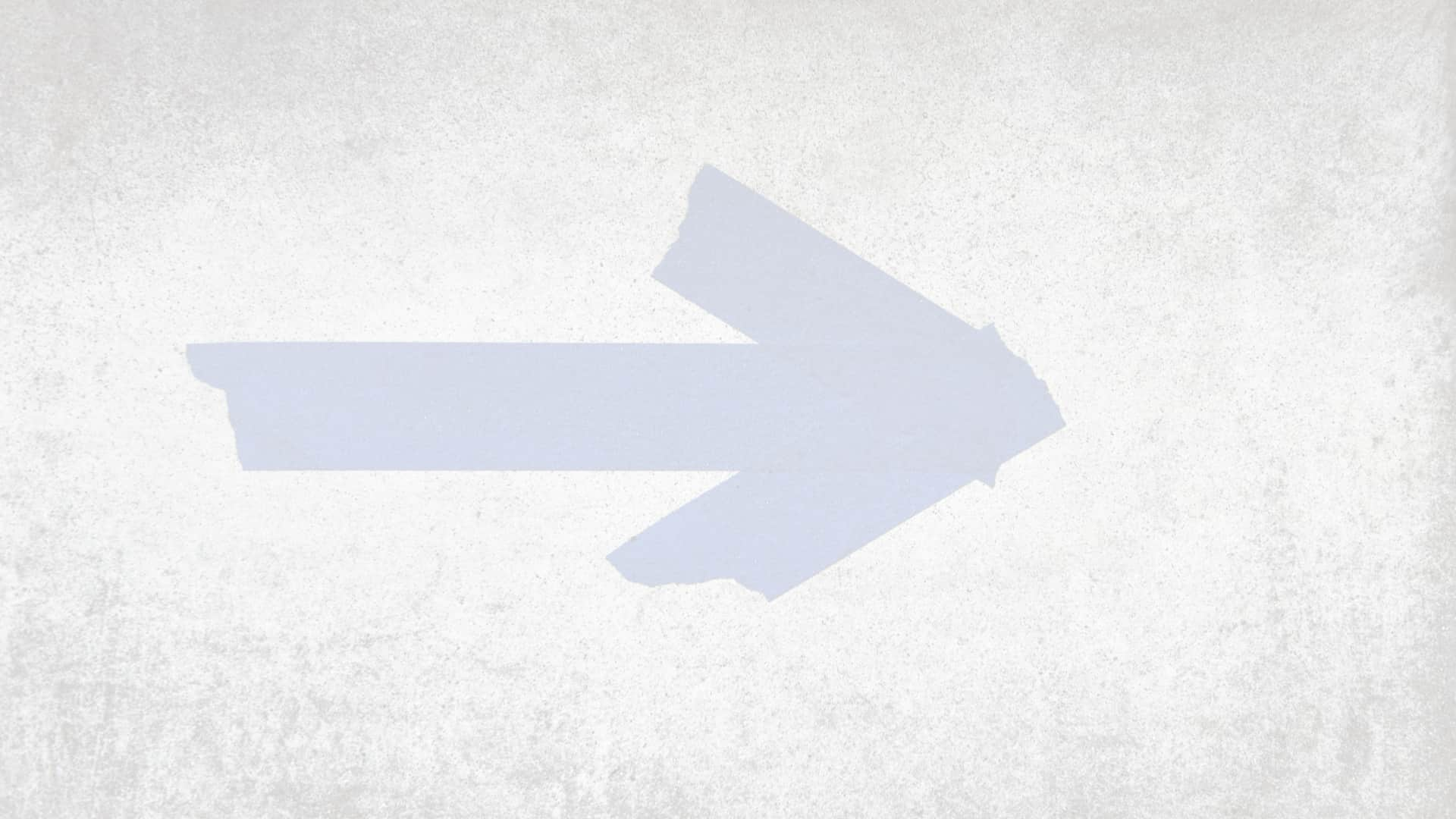 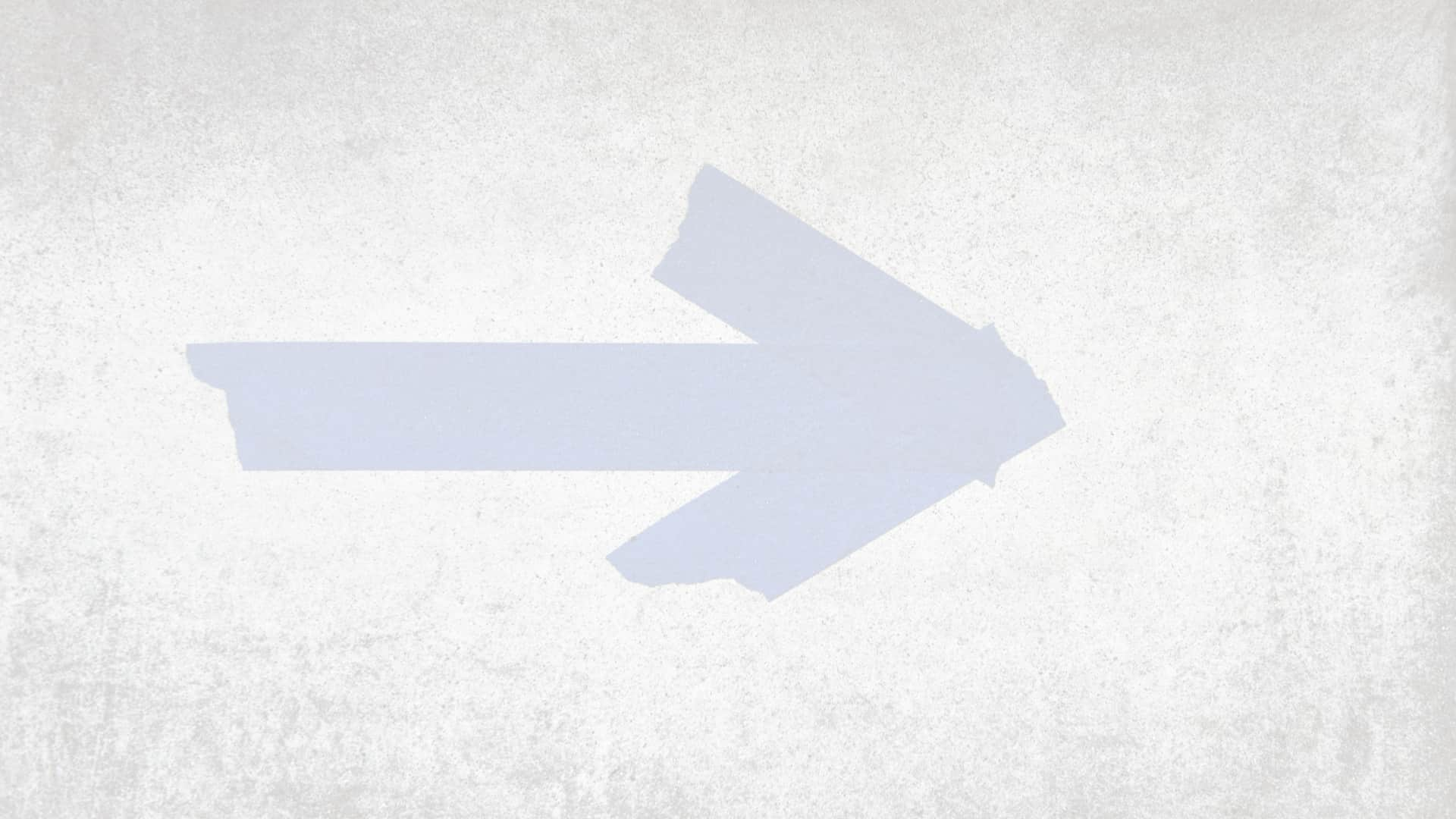 Understanding the True Vine
Jesus as the "true vine" signifies the source of spiritual life and sustenance. Believers must remain connected to Him to bear fruit.

Role of the Father
God the Father, as the "keeper," actively prunes and cares for the branches. This involves discipline and guidance to promote growth and fruitfulness.
Abiding in Christ
The necessity of remaining in Christ is emphasised. Just as branches cannot bear fruit apart from the vine, believers cannot produce spiritual fruit without a close relationship with Jesus.
Fruitfulness as Evidence
The fruit produced in a believer's life is evidence of their connection to Christ. This includes love, joy, peace, and other fruits of the Spirit.
Community and Growth
The vineyard imagery highlights the communal aspect of faith. Believers are interconnected and grow together under God's care.
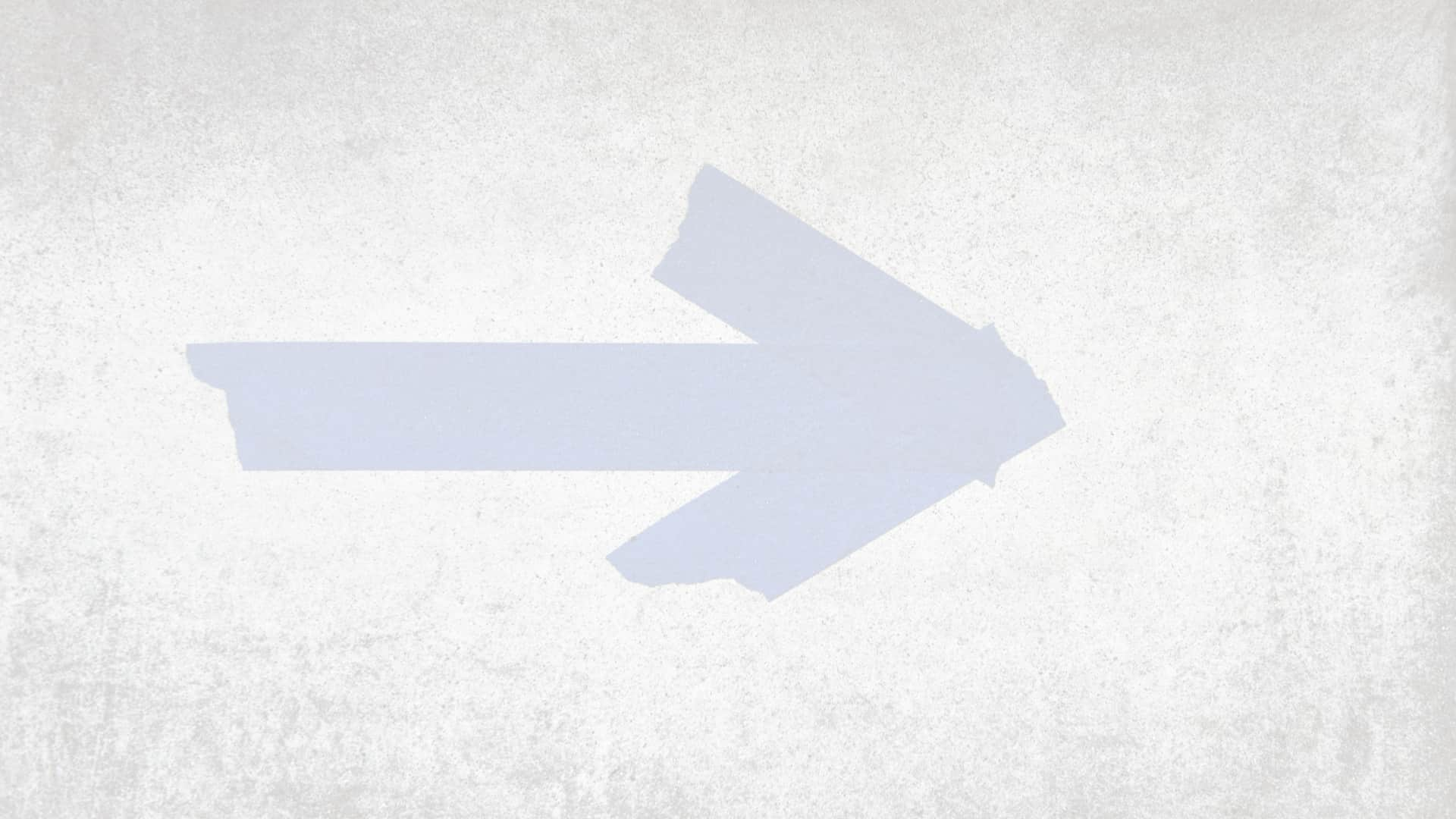 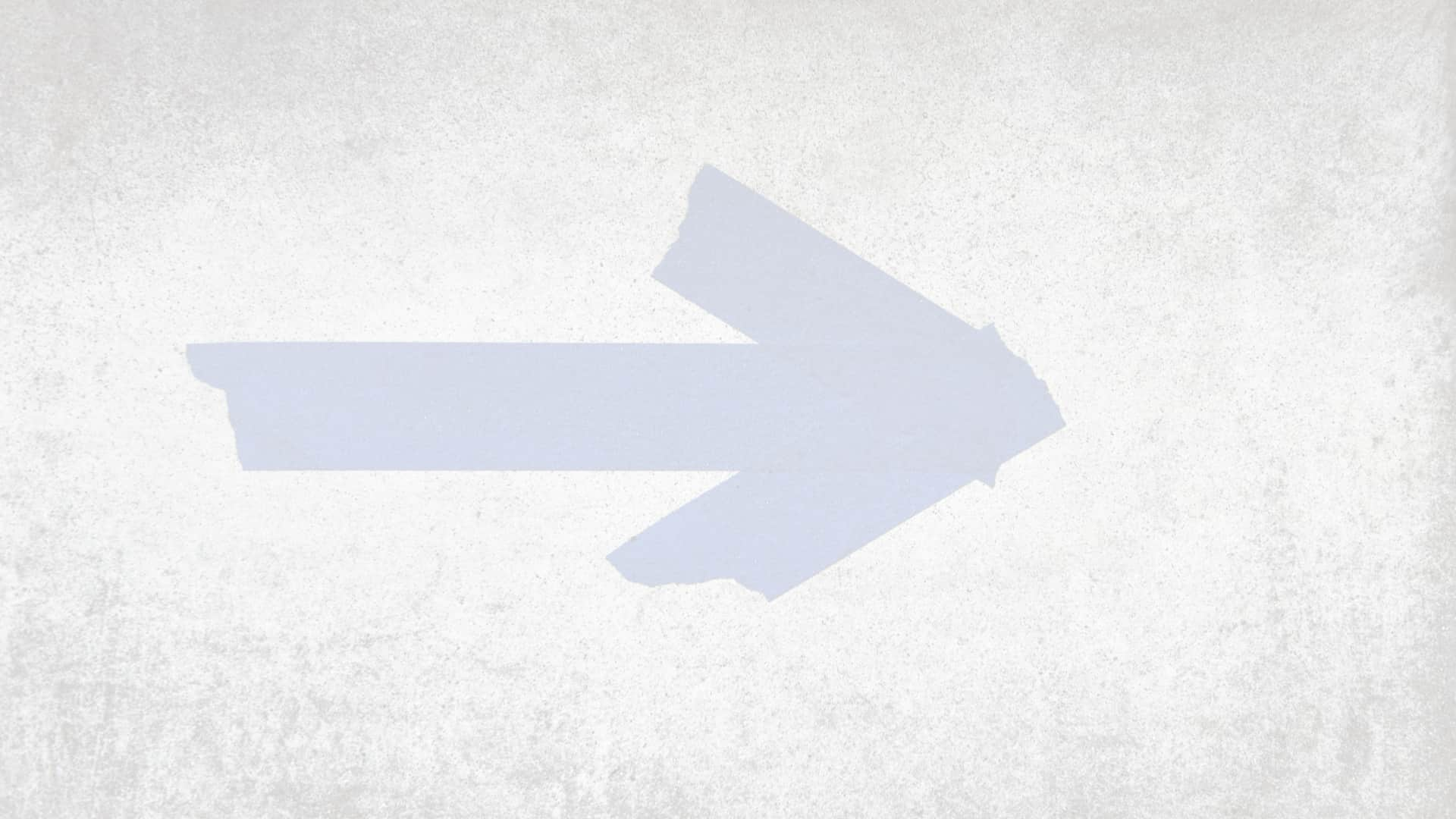 Abiding in Christ
The necessity of remaining in Christ is emphasised. Just as branches cannot bear fruit apart from the vine, believers cannot produce spiritual fruit without a close relationship with Jesus.
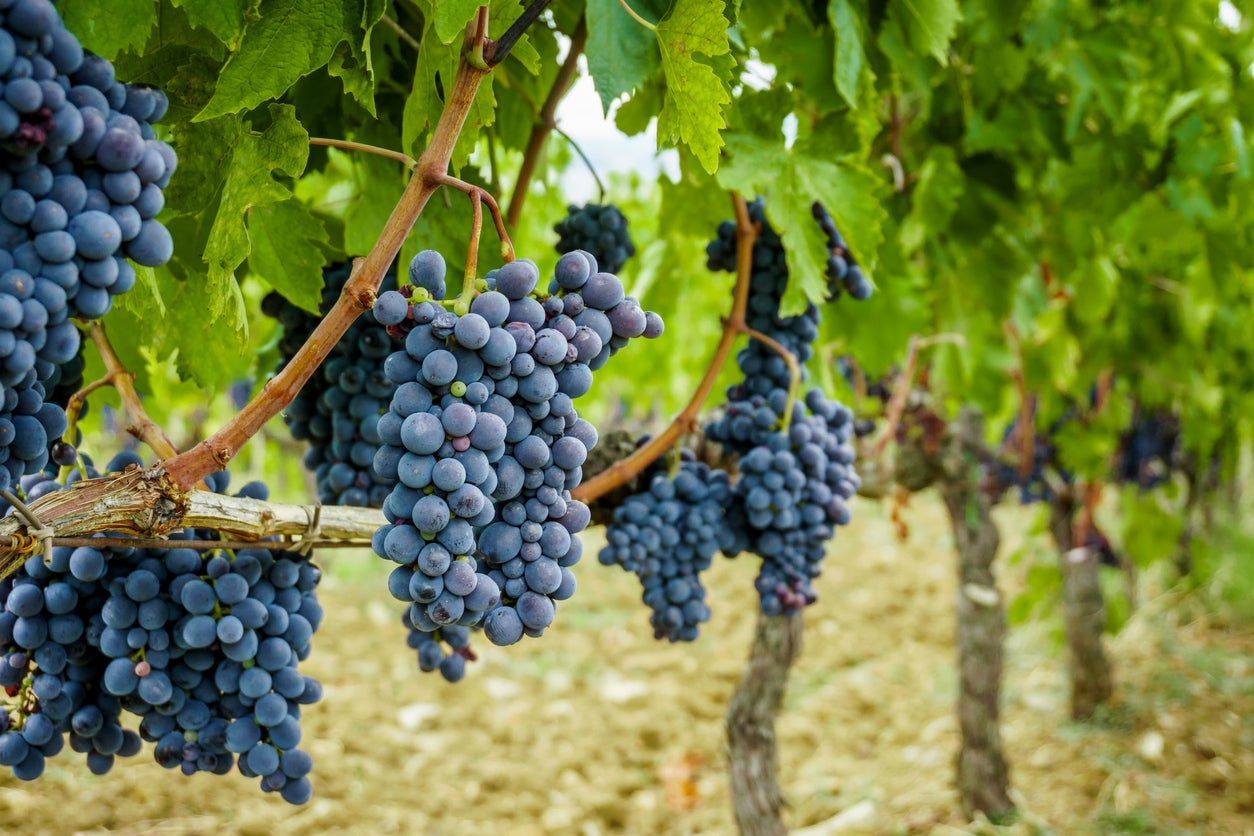 Questions
1. What does it mean for Jesus to be the "true vine," and how does this shape our understanding of our relationship with Him?
2. How does the role of God as the "keeper of the vineyard" influence our perspective on divine discipline and growth in our spiritual lives?
3. In what ways can we ensure that we are abiding in Christ daily, and what practical steps can we take to strengthen this connection?
4. How does the concept of fruitfulness manifest in our lives, and what are some specific examples of spiritual fruit that we can cultivate?
5. How can we, as a community of believers, support one another in remaining connected to the true vine and growing together in faith?
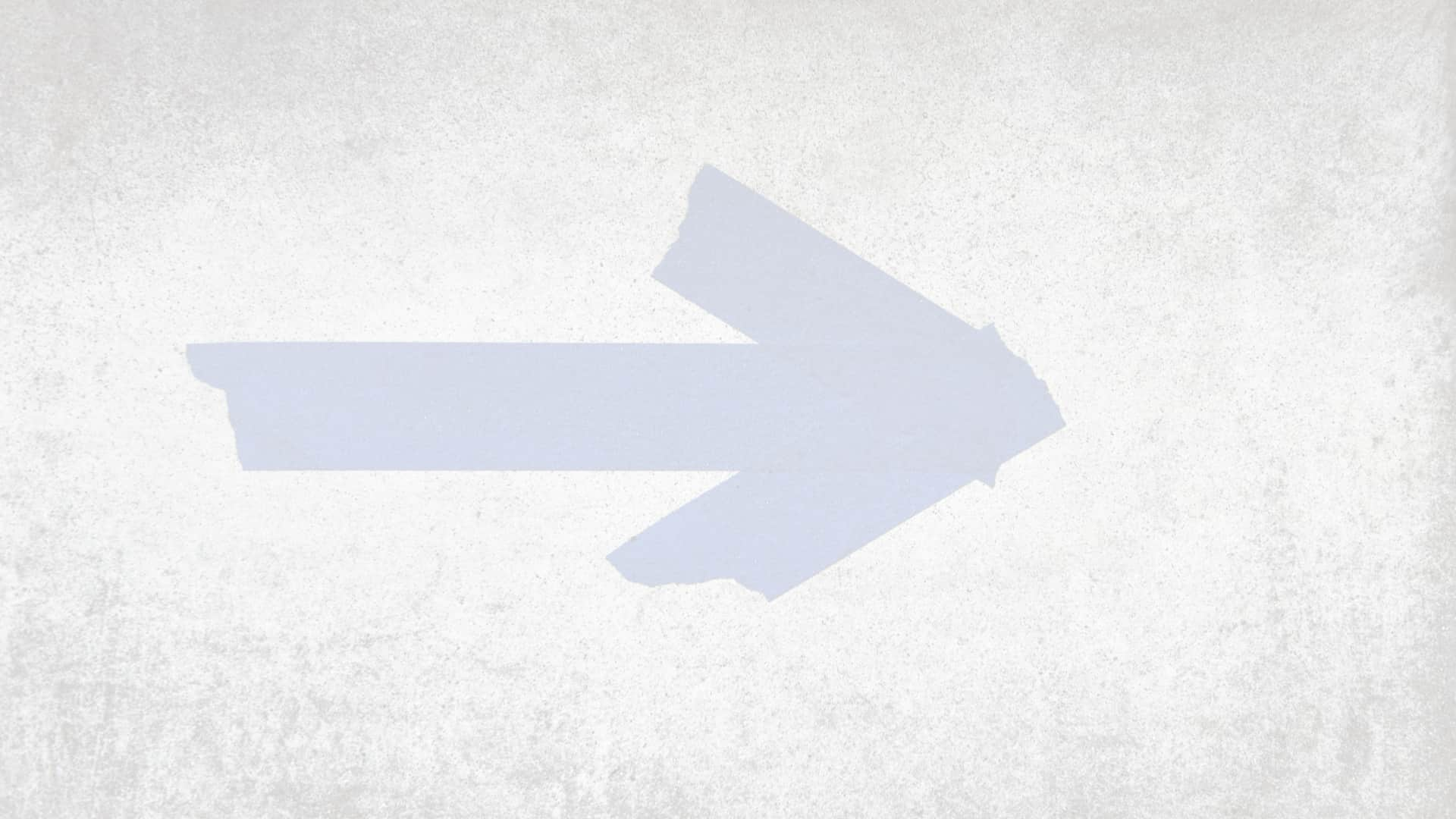 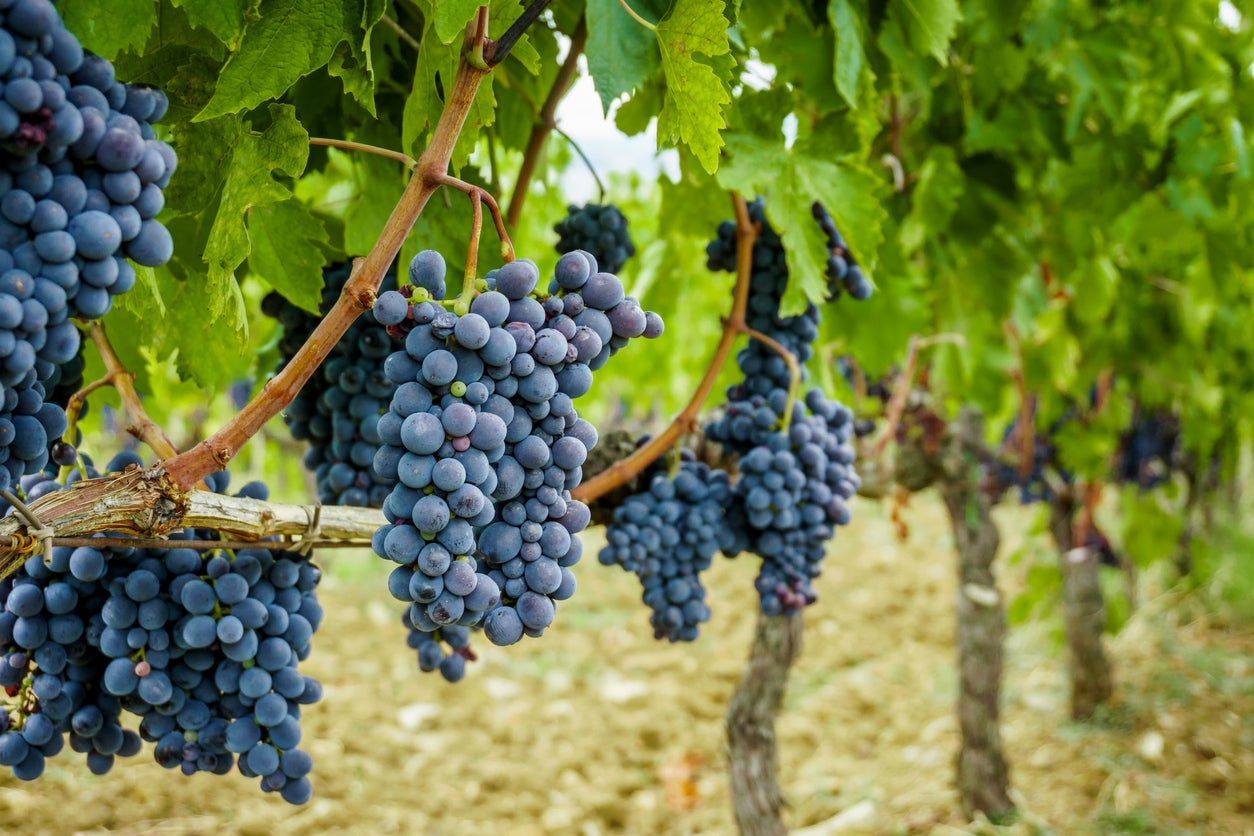